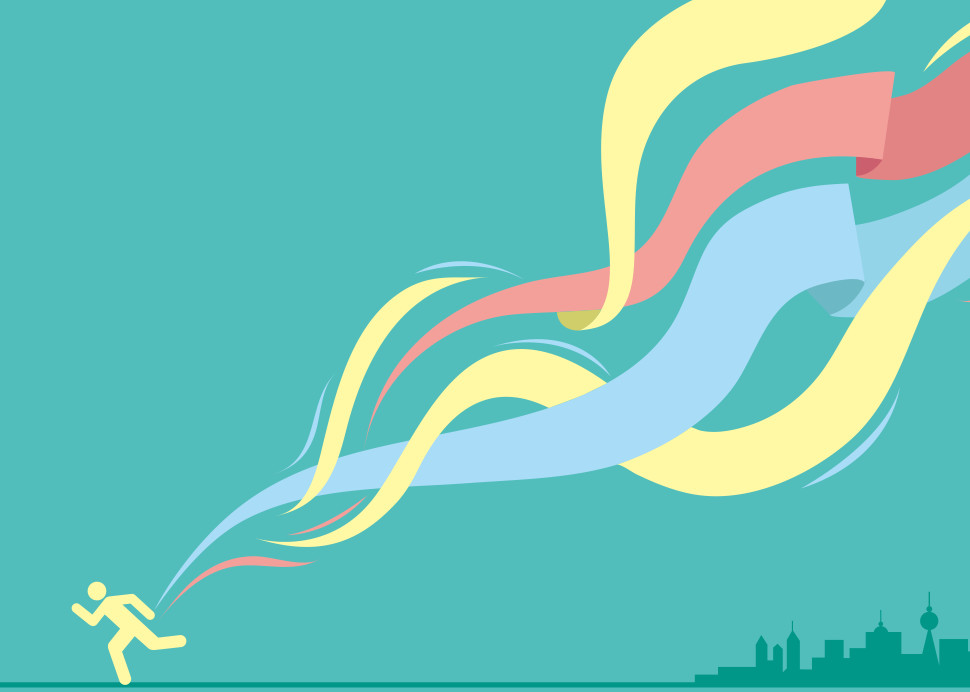 106-107年運動健康資訊雲建置案-計畫管理系統
教育訓練簡報
中華民國106年12月13日
講師
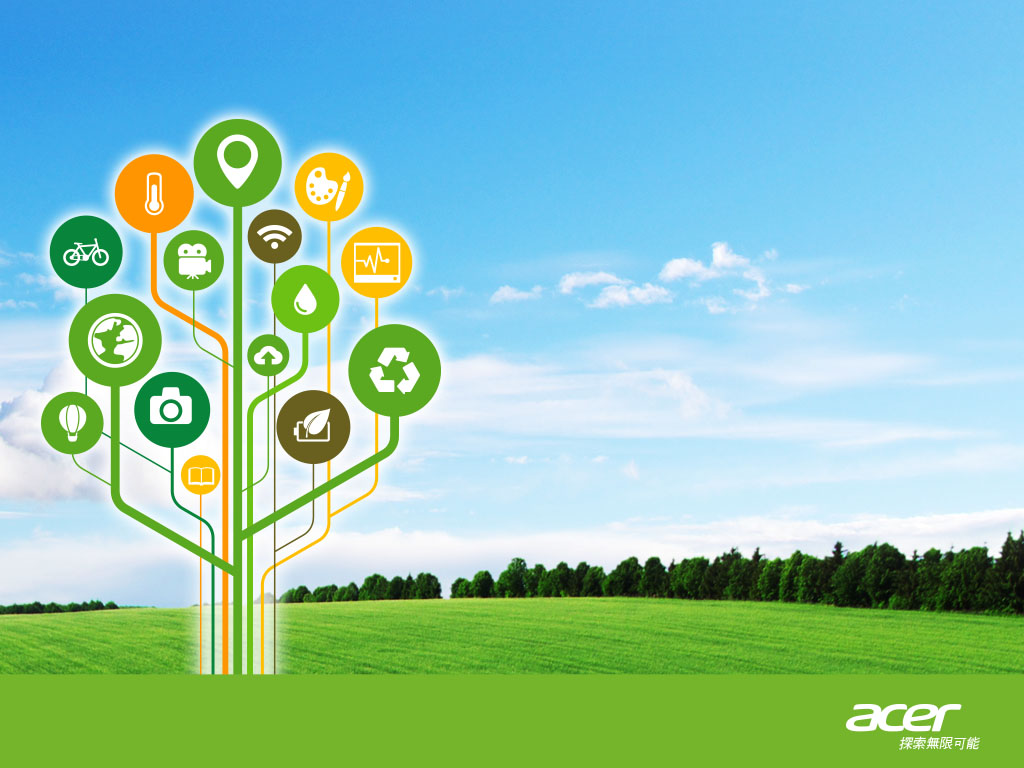 簡報大綱
系統功能操作說明
系統功能操作練習
P.1
系統功能操作說明
P.2
系統功能
會員申請(I運動)
計畫管理系統-計畫管理人(I運動)
計畫申請流程
計畫申請(I運動)
計畫管理人
各縣市政府
計畫審核(管理平台)
否准
核准
經費核定(管理平台)
經費註銷(管理平台)
體育署
執行計畫
結束
計畫執行變更申請流程
計畫執行變更申請
(I運動)
計畫管理人
各縣市政府
否准
計畫執行變更
 (管理平台)
計畫執行變更核定(管理平台)
核准
調整人數/場次
未調整人數/場次
複核
體育署
計畫執行變更核對(管理平台)
計畫執行變更核定(管理平台)
結束
計畫執行延期申請
計畫執行延期申請(I運動)
計畫管理人
各縣市政府
計畫執行延期明細表列印作業(管理平台)
計畫執行延期統計表列印作業(管理平台)
體育署
計畫執行延期明細表列印作業(管理平台)
計畫執行延期統計表列印作業(管理平台)
計畫成果資料登錄
計畫成果資料登錄(I運動)
計畫管理人
各縣市政府
計畫成果資料維護(管理平台)
體育署
計畫成果資料維護(管理平台)
i運動網址登入  https://isports.sa.gov.tw
1.點選『會員中心』
3.輸入基本資料
2.教學影片請點這
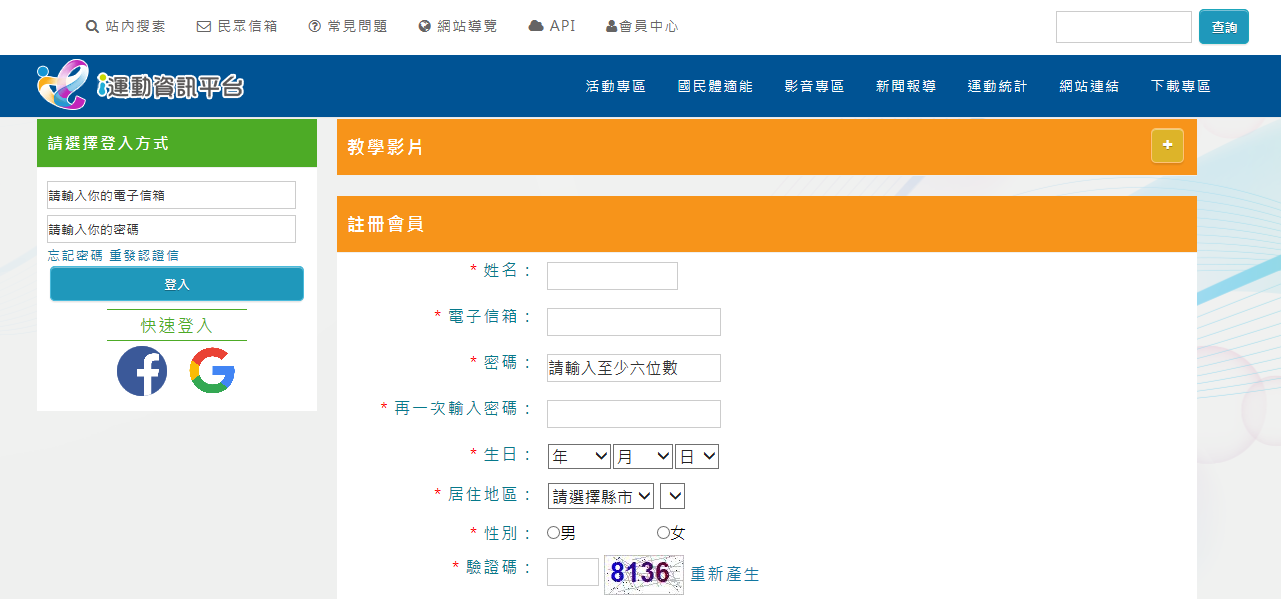 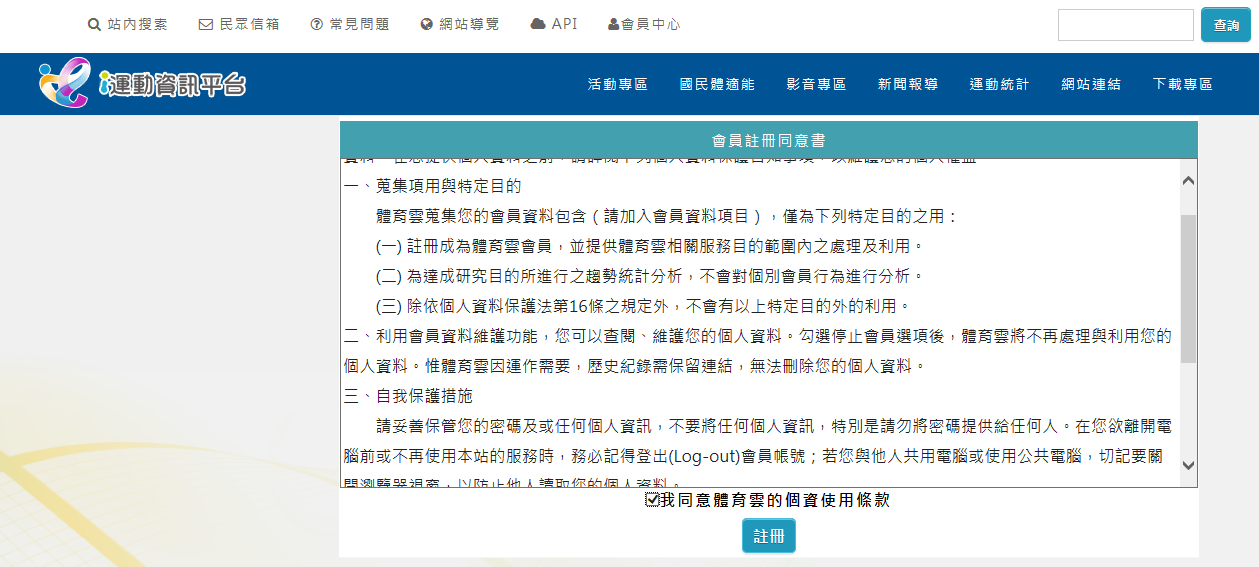 4.勾選同意書後，點選『註冊』鈕
5.到您的EMAIL信箱收取認證信，點選信件進入
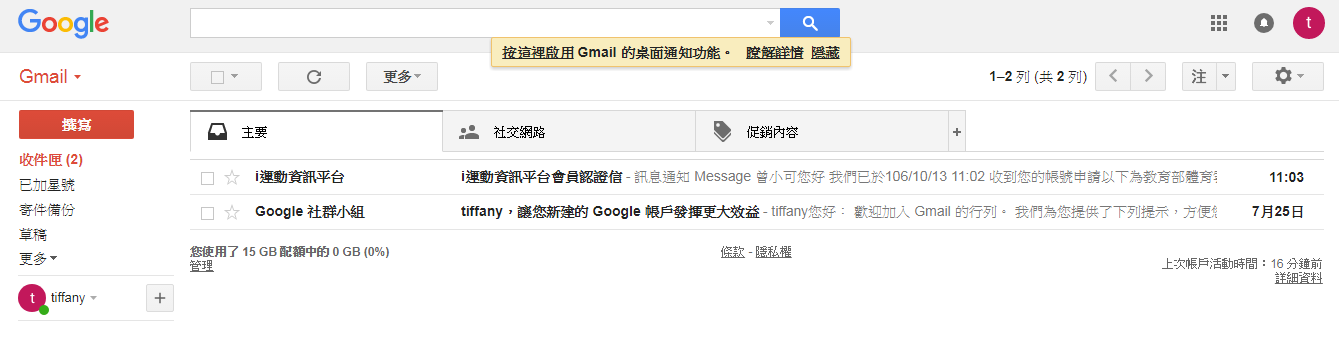 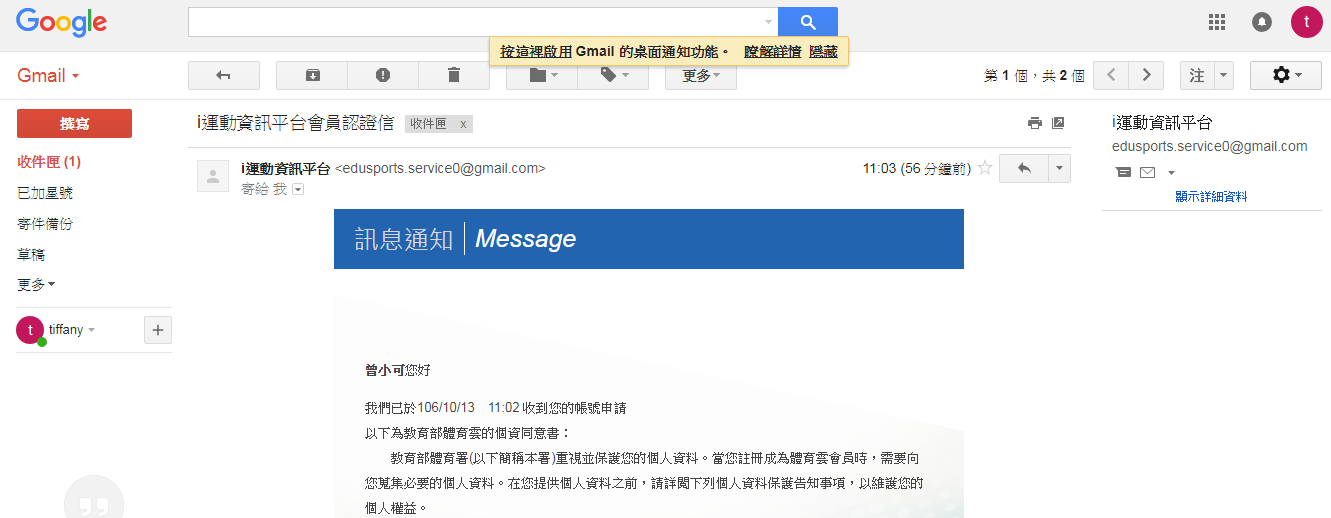 6.點選此連結完成會員認證
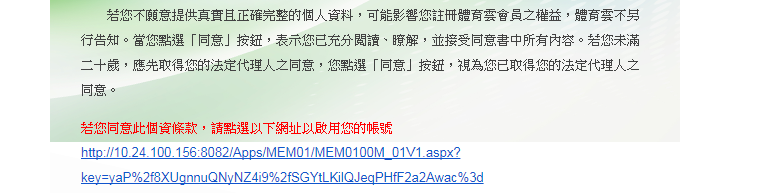 8.關閉瀏覽器，重新連到I運動平台，點選『會員中心』
9.輸入註冊會員時入的EMAIL及密碼
   ，點選『登入』鈕
7.完成會員認證，點選『確定』鈕
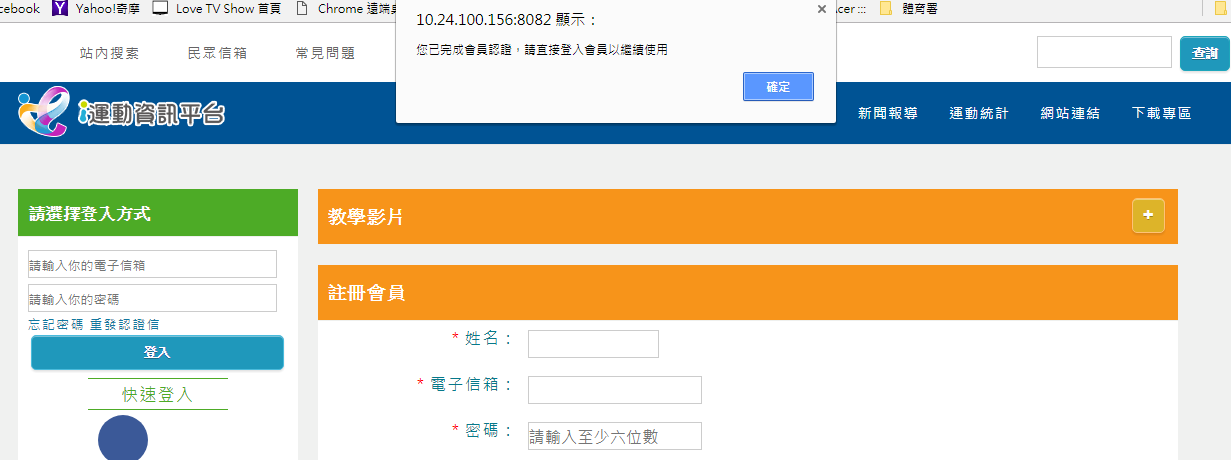 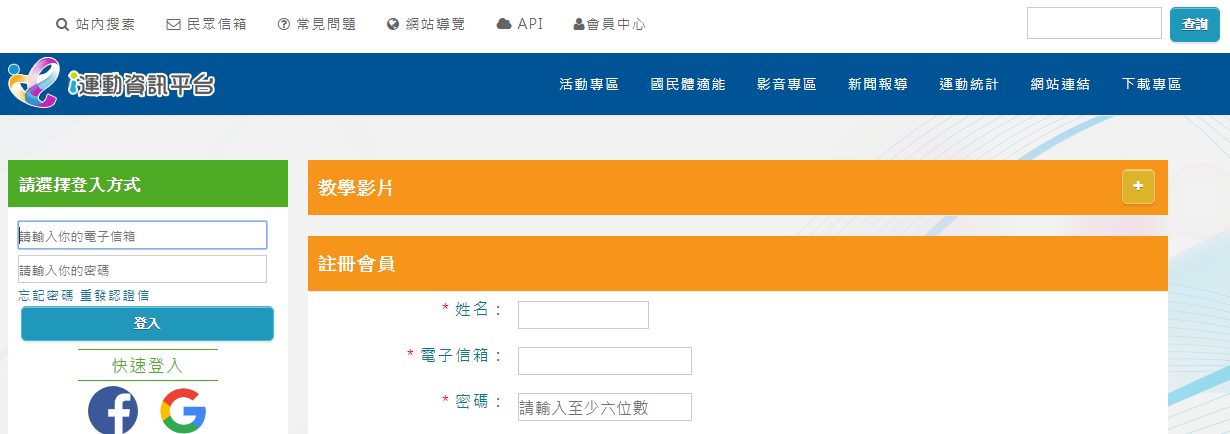 提醒：計畫管理人員異動時，請記得通知縣市政府做後續異動
提供計畫管理人員申請計畫
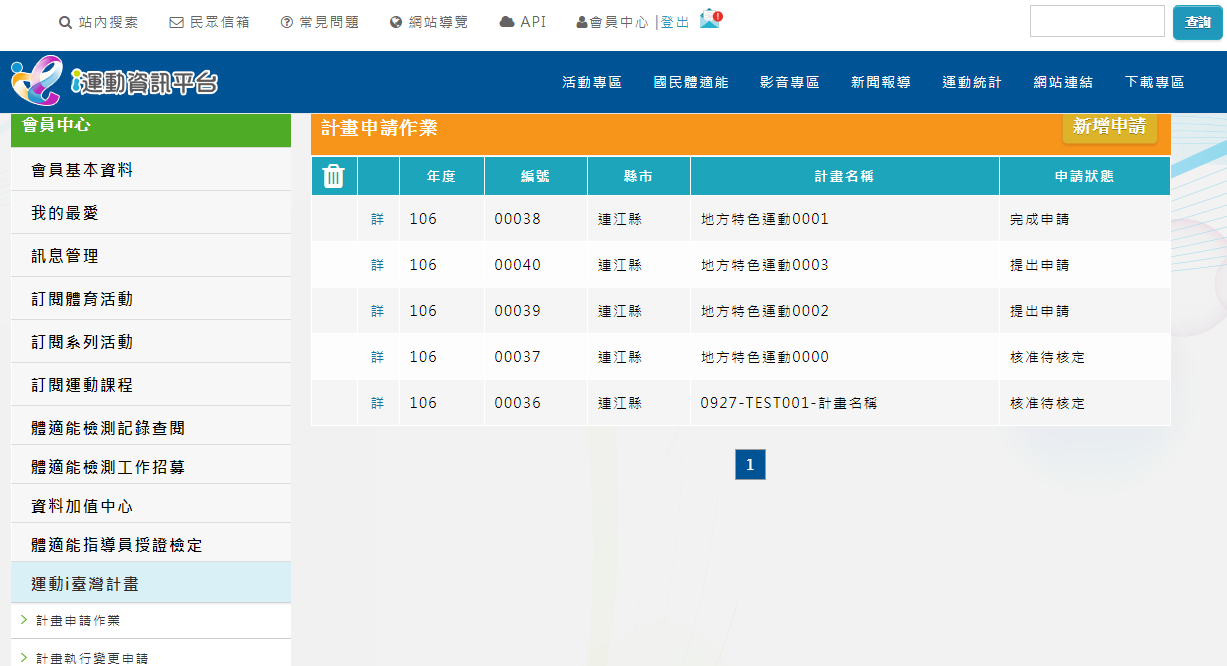 1.點選計畫申請作業
2.畫面會顯示已存在的計畫表列，要申請點選『新增申請』鈕
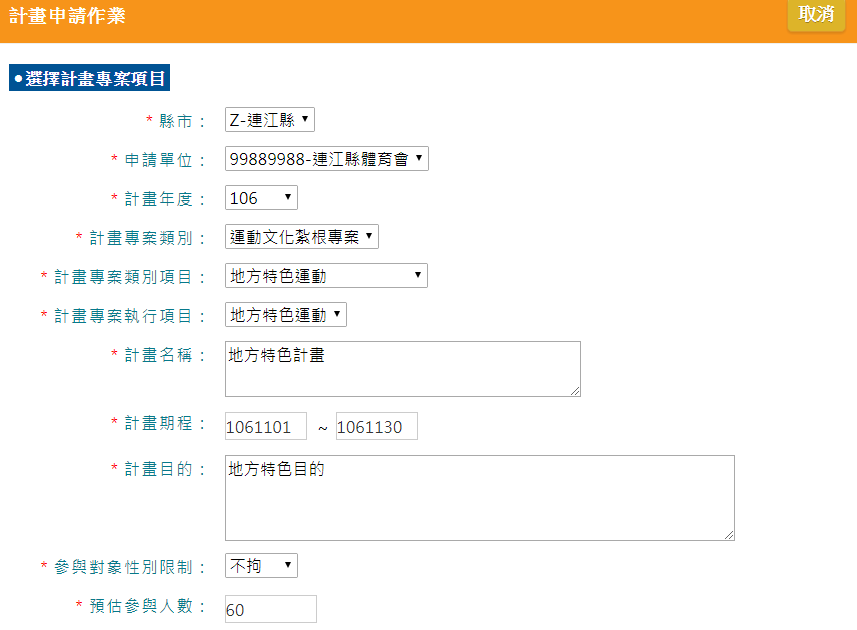 4.點選『新增』
3.輸入畫面上紅色星號欄位
刊登於I運動平台請選☉是
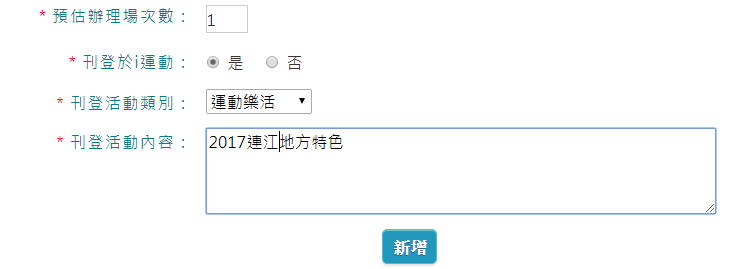 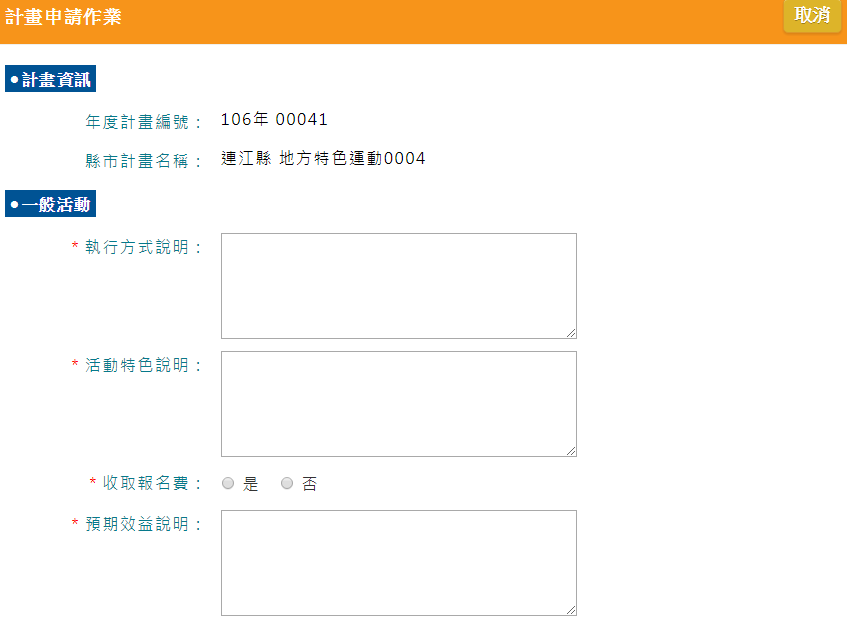 6.點選『下一步』
5.輸入畫面上紅色星號欄位
(不同計畫類別有不同輸入欄位)
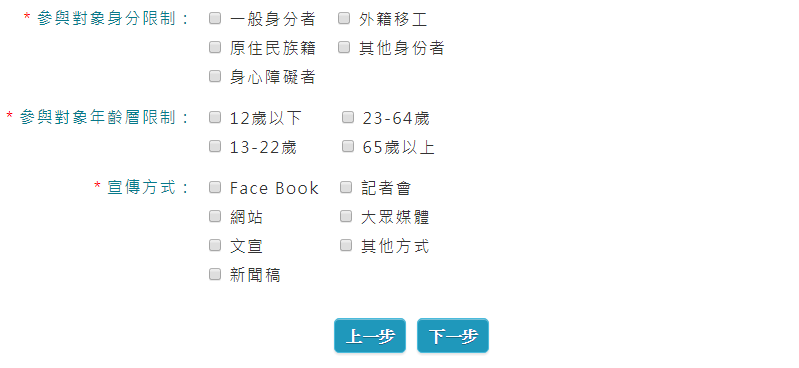 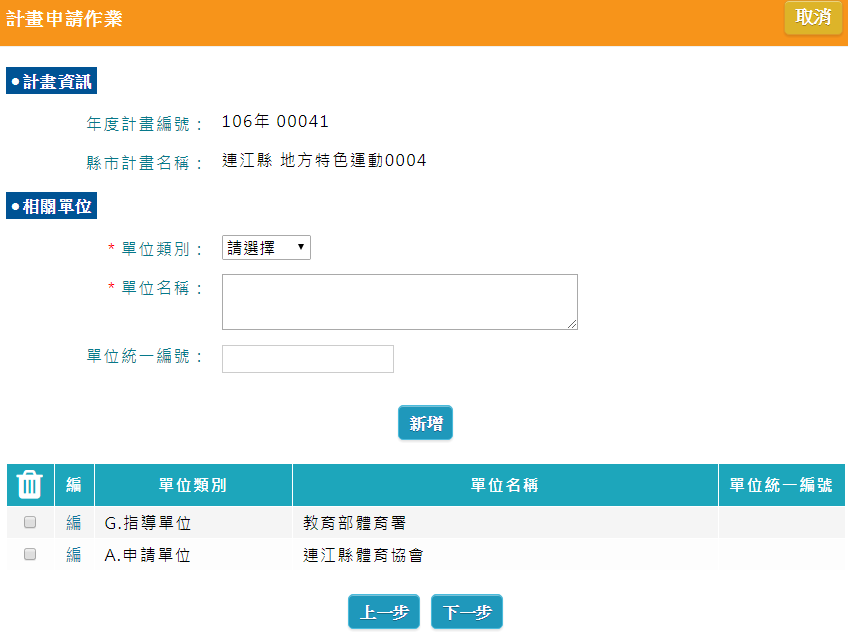 9.點選『下一步』
7.輸入單位類別/名稱，點選『新增』鈕
8.修改請點編帶入上方視窗
   修改後點選『存檔』鈕；
   刪除請勾選後按
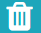 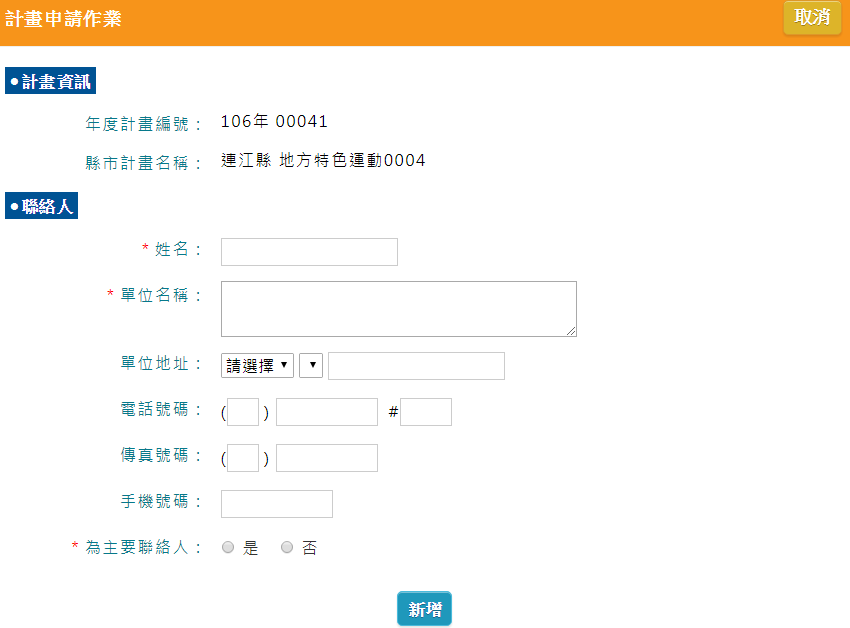 12.點選『下一步』
10.輸入聯絡人資訊，
      點選『新增』鈕
11.修改請點編帶入上方視窗
     修改後點選『存檔』鈕；
      刪除請勾選後按
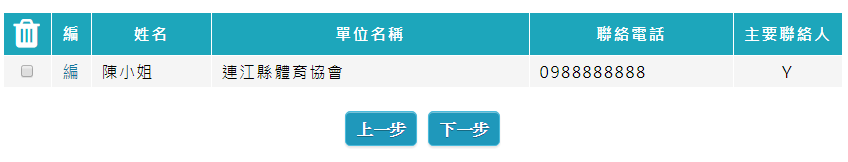 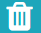 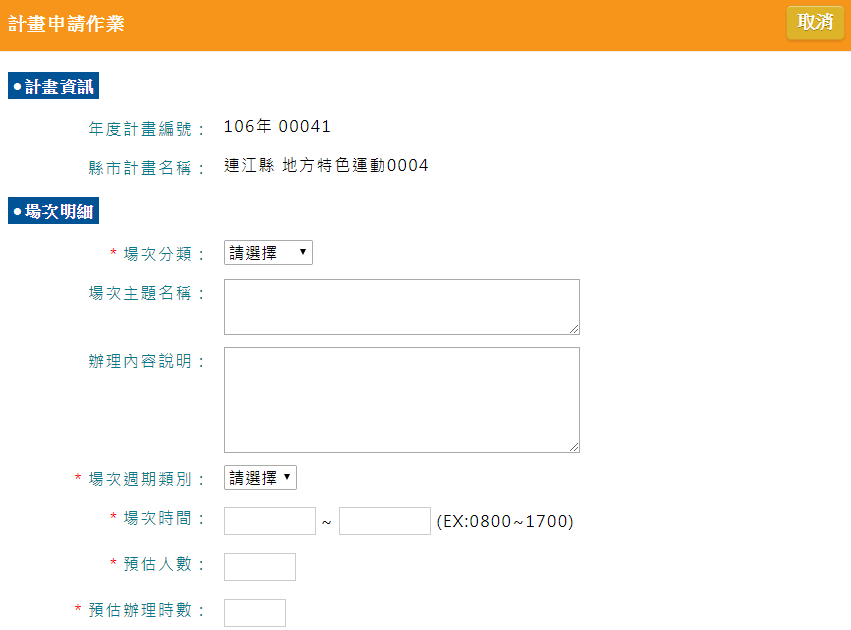 14.點選『下一步』
13.依場次資料不同輸入畫面上紅色星號欄位，
點選『新增』鈕
(多場次請重覆新增動作)
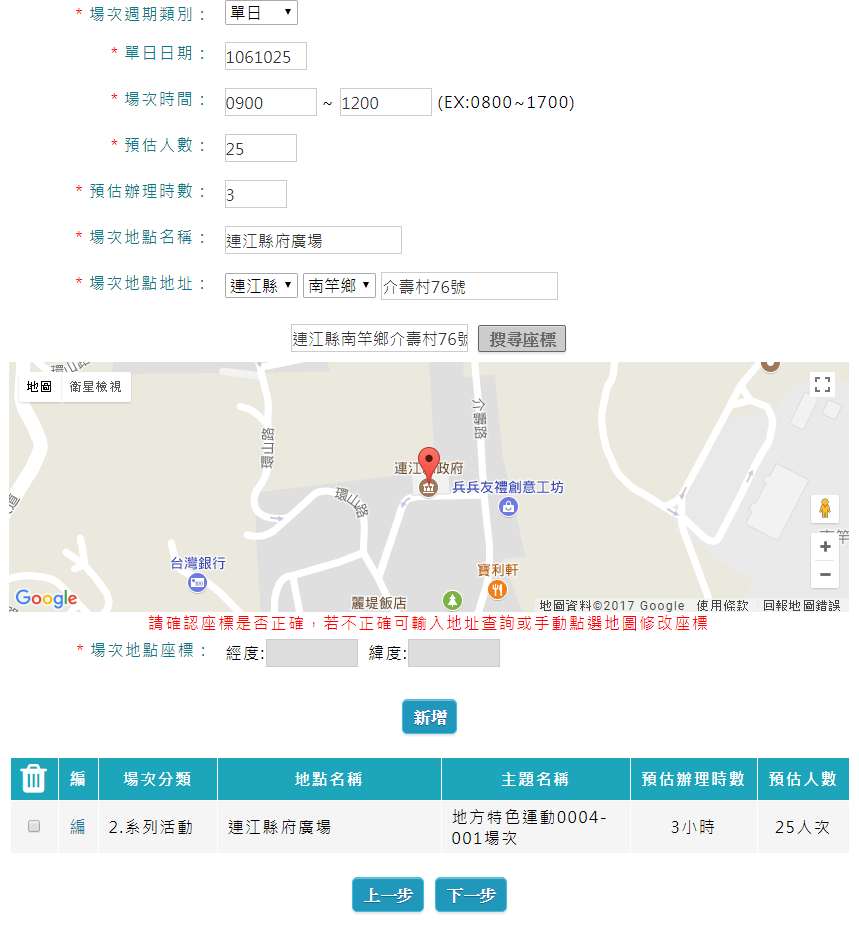 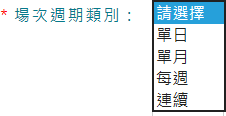 場次可下拉選擇
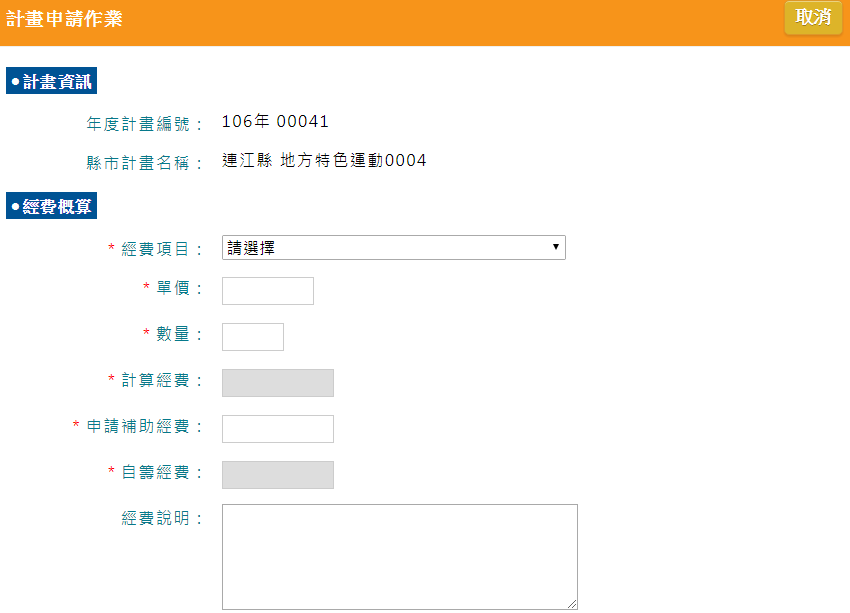 16.點選『下一步』
15.依經費項目不同輸入畫面上紅色星號欄位，
點選『新增』鈕
輸入申請補助經費後，點選畫面任一地方或按TAB鍵自動會帶出自籌經費在畫面上
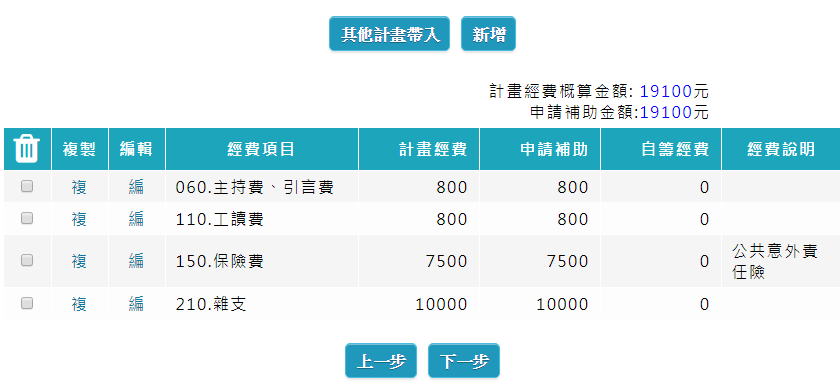 由其他計畫帶入經費項目(請見下頁說明)
點選複copy一筆資料帶到畫面上方，直接修改後點選『新增』鈕
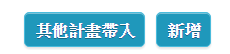 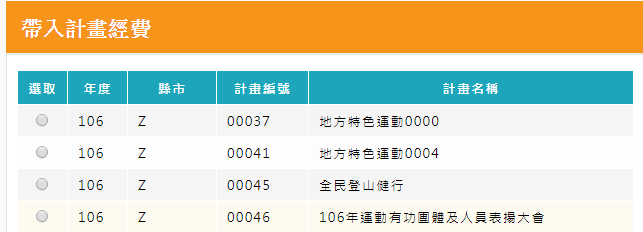 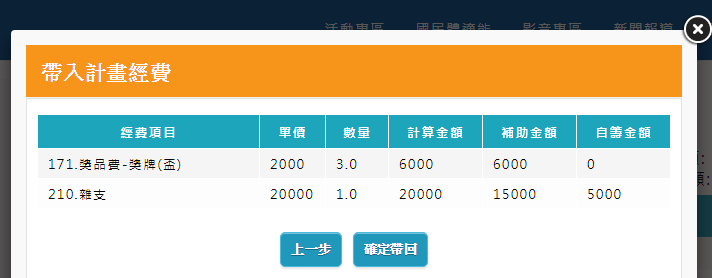 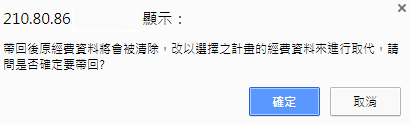 畫面顯示訊息提醒原經費會被清空取代成新的，點選『確定』鈕帶入
點選『確定帶回』鈕
點選計畫帶入
點選『其他計畫帶入』鈕
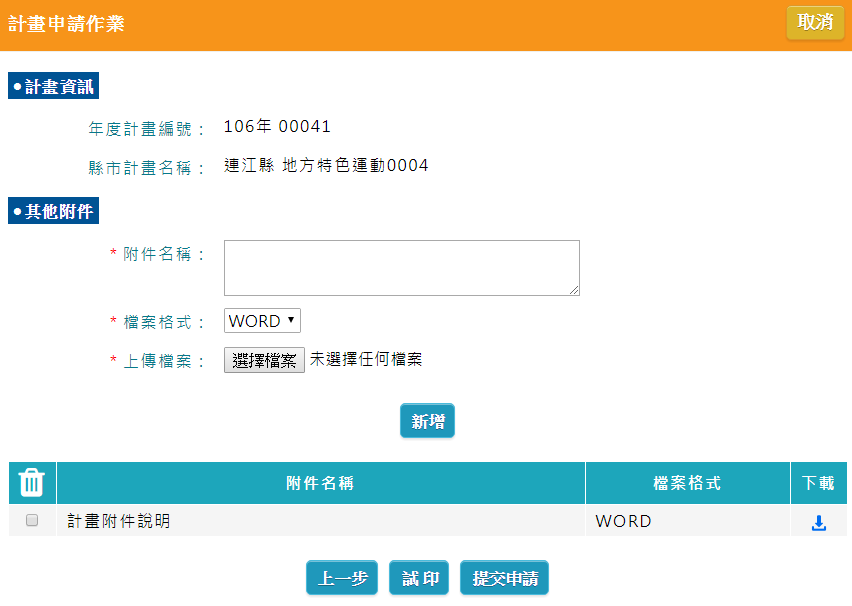 19.點選『試印』印出報表查看
18.點選圖示可開啟
     附件查看
17.附件上傳
(1)輸入附件名稱/檔案格式
(2)點選『選擇檔案』鈕開窗
    找到檔案
(3)點選『新增』鈕
20.點選『提交申請』
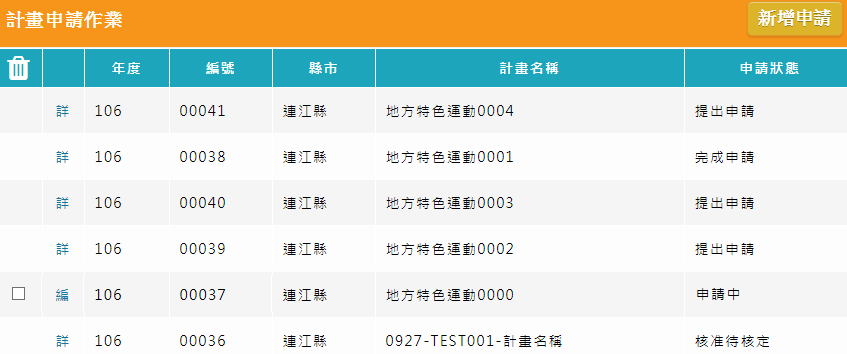 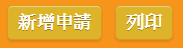 23.所有計畫均提出申請後可點『列印』鈕印出報表清單
22.狀態：申請中，可點編進入修改；
     刪除請勾選後按
21.送出後狀態：提出申請，
送出後不可修改只可點詳查看
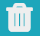 申請狀態說明：
申請中—計畫管理人輸入部分資料尚未提交申請
提出申請—計畫管理人提交申請後狀態
核准待核定—縣市承辦人計畫申請審核為核准後的狀態
否准—縣市承辦人計畫申請審核為否准後的狀態
退回補件—縣市承辦人計畫申請審核為退回補件後的狀態
完成申請—體育署經費核定後狀態
24.狀態：申請中，可以點選『繼續編輯』修改及『試印』印計畫書
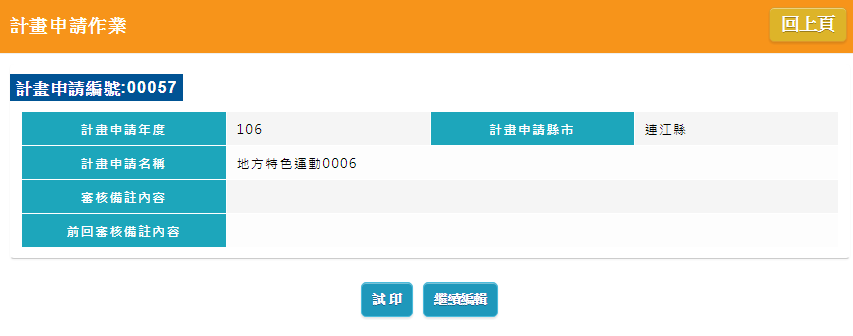 25.提出申請後，要補印計畫請點詳
26.點選『列印』印出正式計畫書
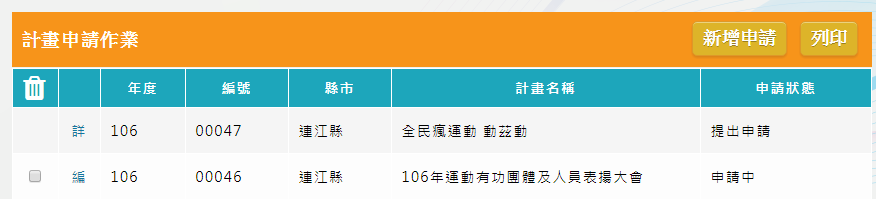 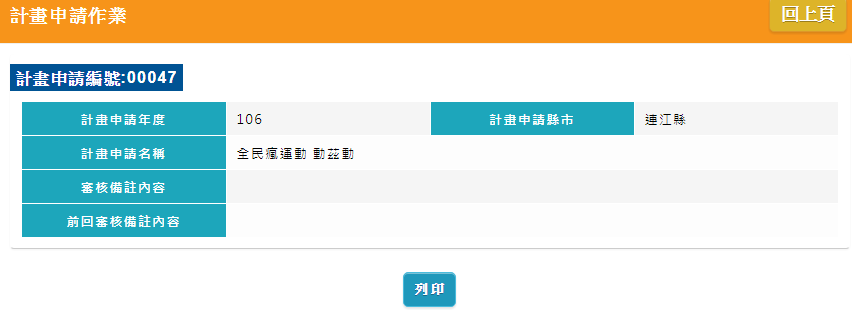 2.點選編進入
提供計畫管理人進行計畫變更
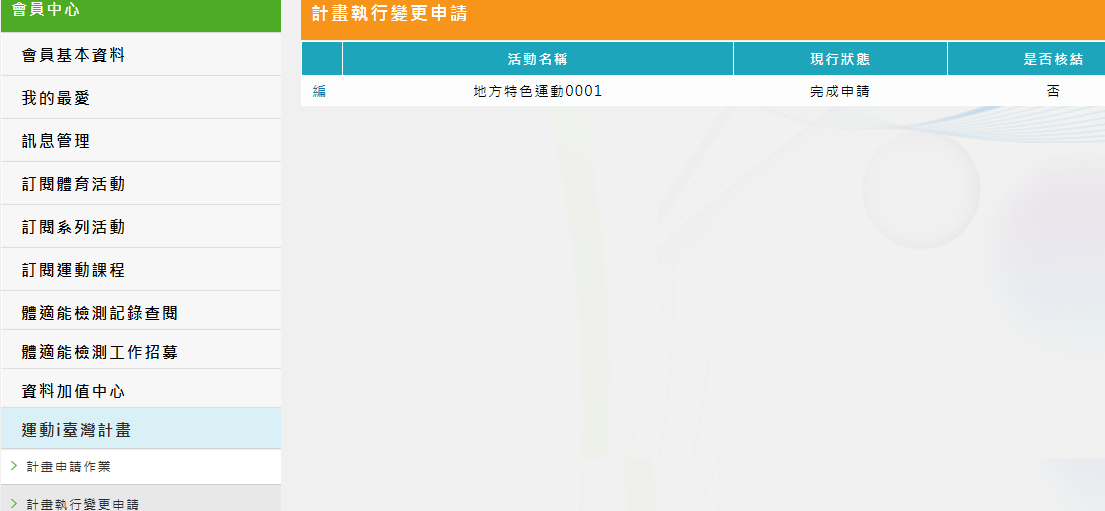 1.點選計畫執行變更申請
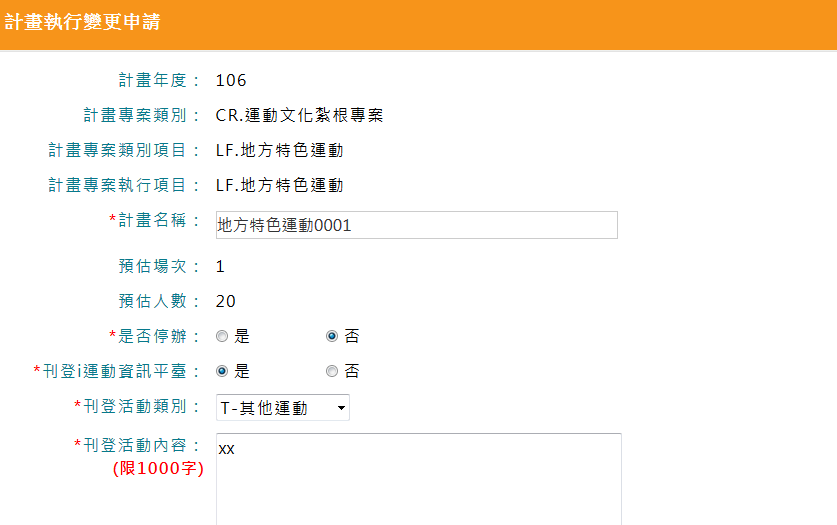 4.點選『下一步』
使用前次申請資料選擇☉否時，表示帶出之前申請完成並通過審核最新版資料
3.輸入畫面上紅色星號欄位
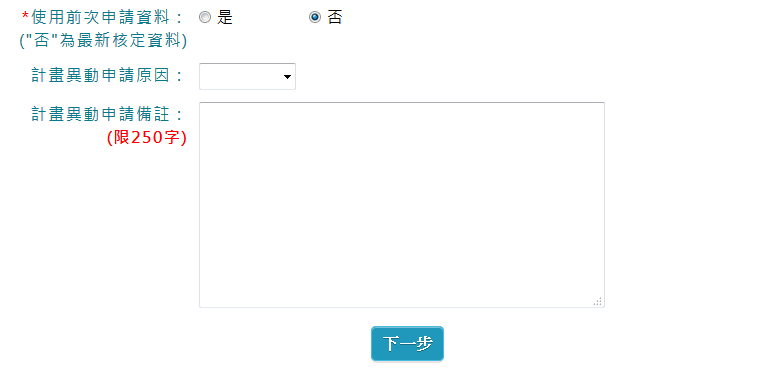 停辦請選☉是
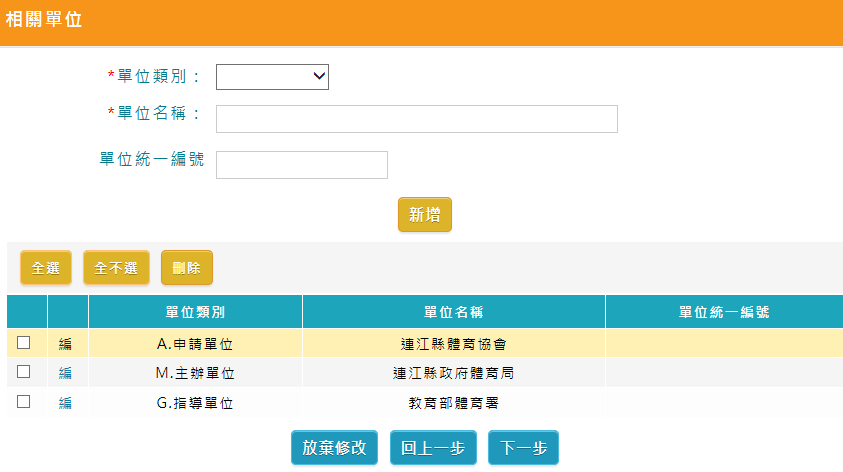 7.點選『下一步』
5.輸入單位類別/名稱，點選『新增』鈕
6.修改請點編帶入上方視窗
   修改後點選『存檔』鈕；
   刪除請勾選後點選『刪除』鈕
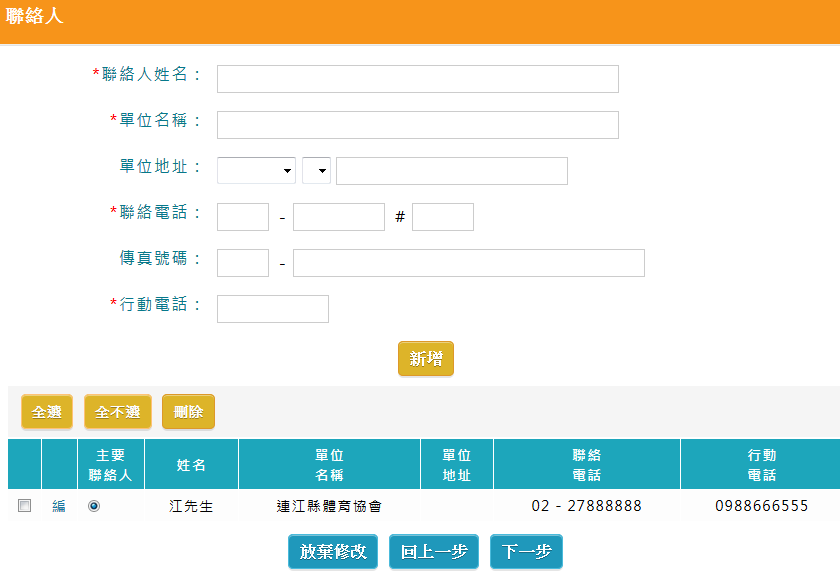 10.點選『下一步』
8.輸入聯絡人資訊，
   點選『新增』鈕
9.修改請點編帶入上方視窗
   修改後點選『存檔』鈕；
   刪除請勾選後點選『刪除』鈕
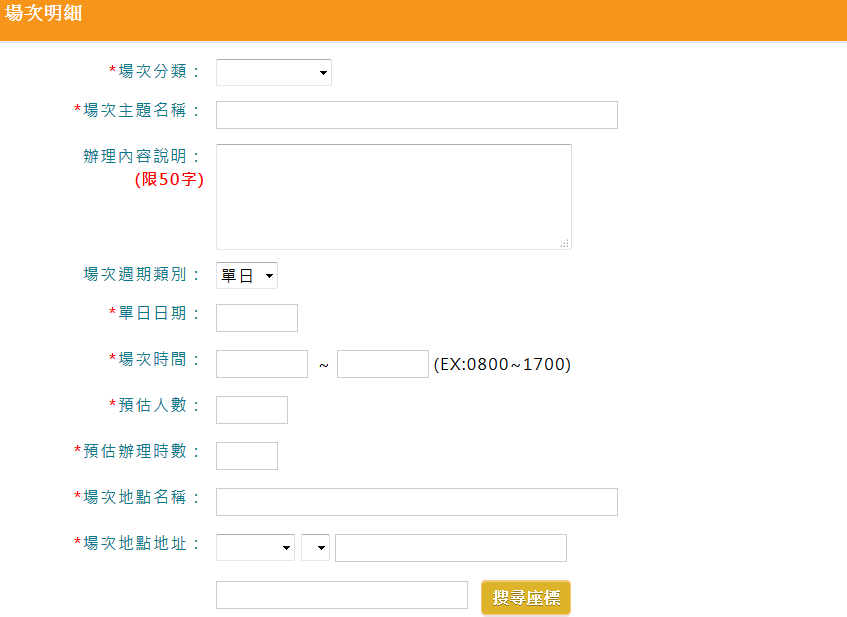 12.點選『下一步』
11.依場次資料不同輸入畫面上紅色星號欄位，
點選『新增』鈕
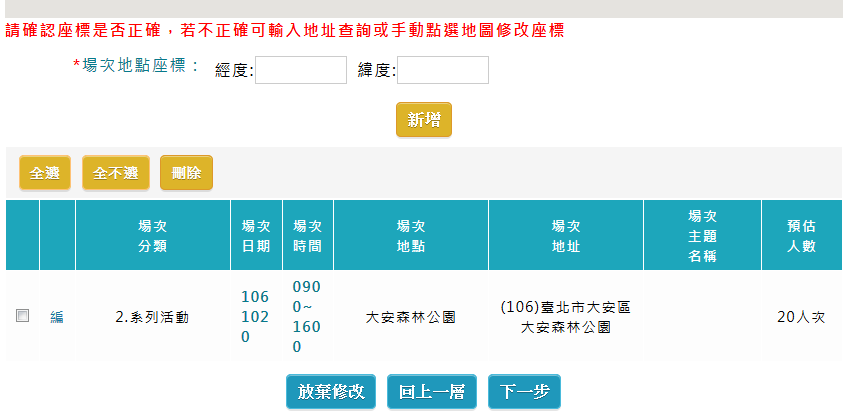 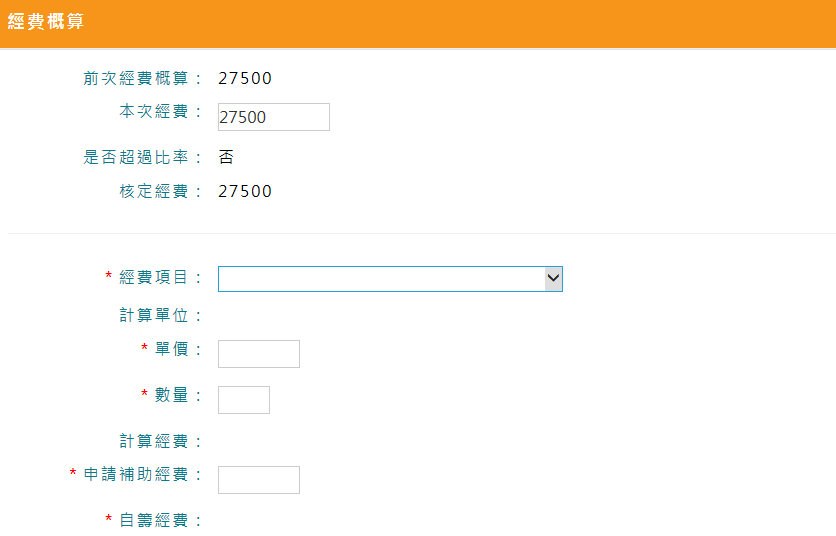 14.點選『下一步』
13.依經費項目不同輸入畫面上紅色星號欄位，
點選『新增』鈕
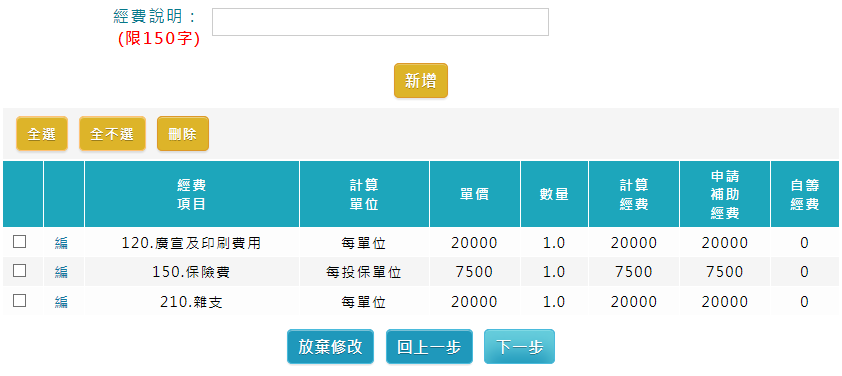 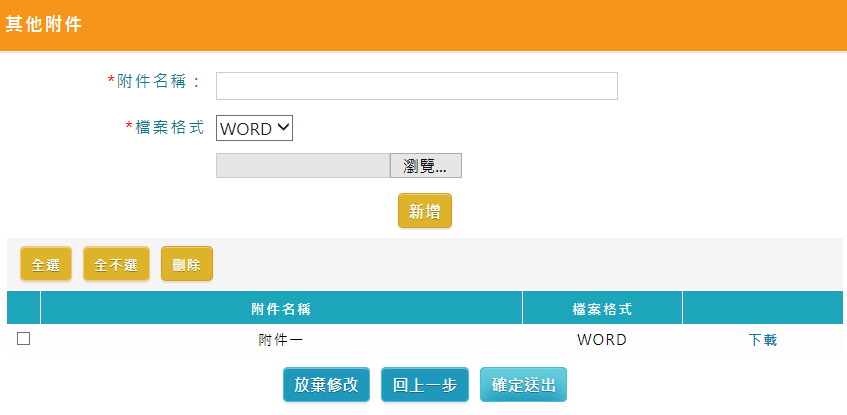 16.點選下載可開啟
     附件查看
17.點選『確定送出』
15.附件上傳
(1)輸入附件名稱/檔案格式
(2)點選『選擇檔案』鈕開窗
    找到檔案
(3)點選『新增』鈕
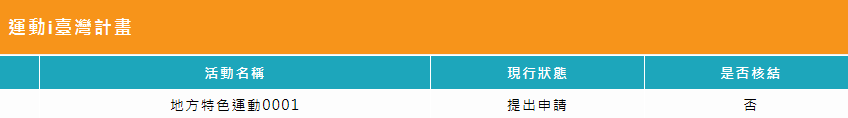 18.送出後狀態：提出申請，送出後不可修改
申請狀態說明：
提出申請—計畫管理人提交申請後狀態
變更完成待確認—縣市承辦人計畫申請審核後狀態
變更核准待複核—縣市承辦人計畫申請審核後狀態(異動人數/場地)
完成申請—體育署審核後狀態
針對近3天的場次可先於i運動資訊平台呈現因故取消辦理字樣，後續仍須至"計畫執行變更申請"修改場次內容
2.點選申請延期
1.點選計畫執行延期申請
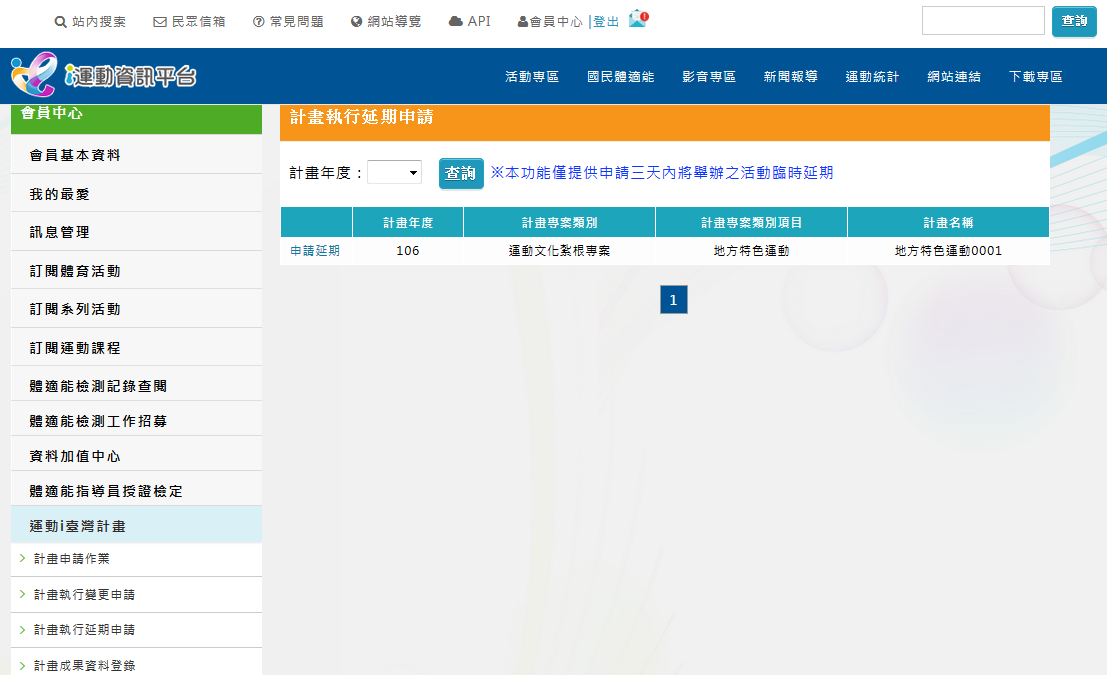 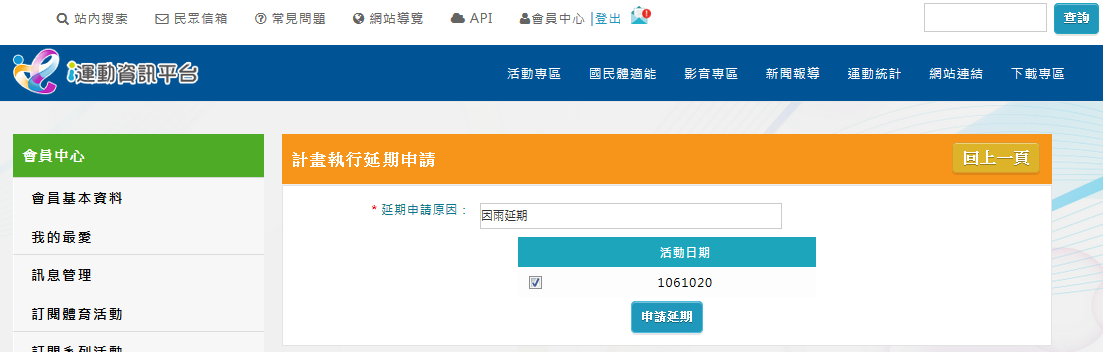 3.預設帶出原場次日期，輸入延期原因及勾選日期，點選『申請延期』鈕
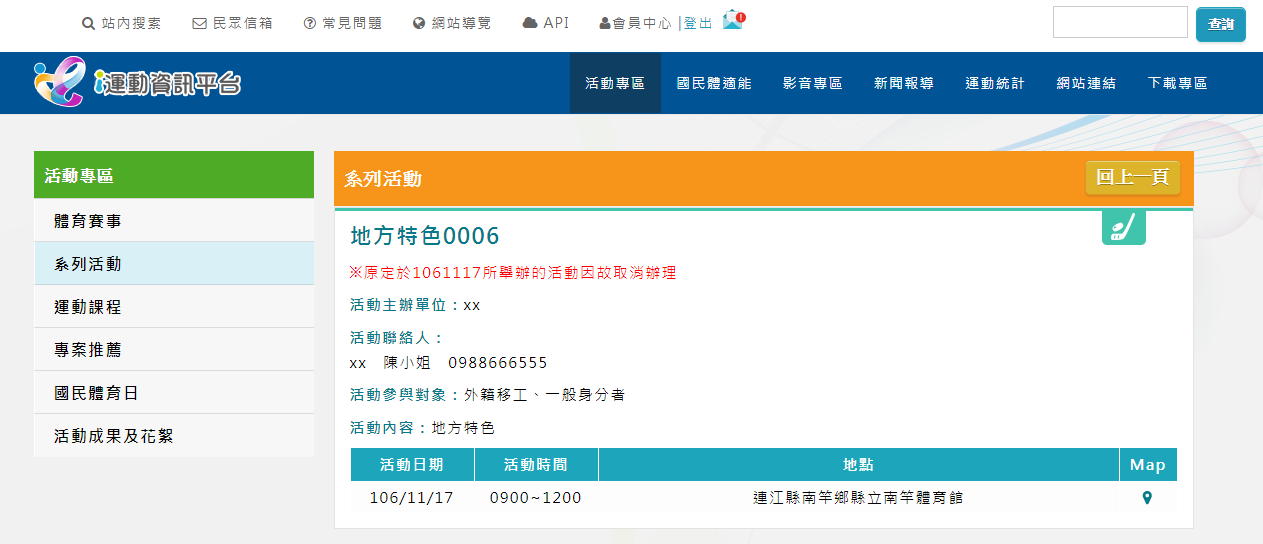 4.活動專區中資料顯示因故取消辦理文字說明，
後續仍需做計畫執行變更
1.Email信箱每日收到計畫完成尚未上傳成果提醒通知
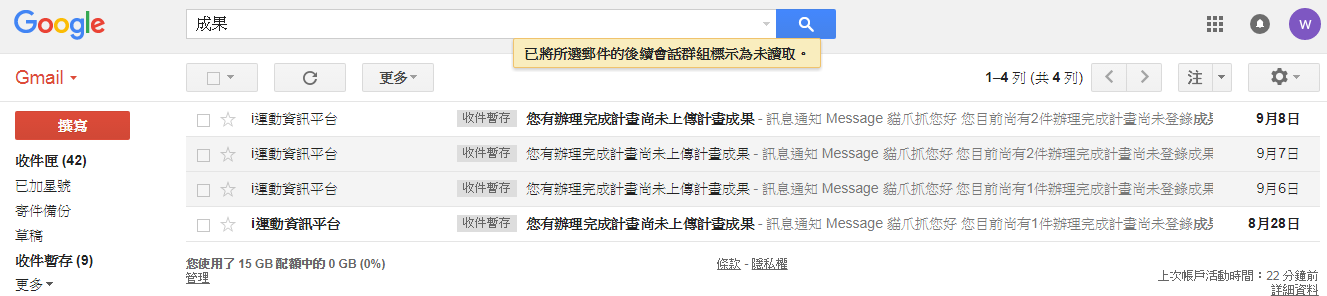 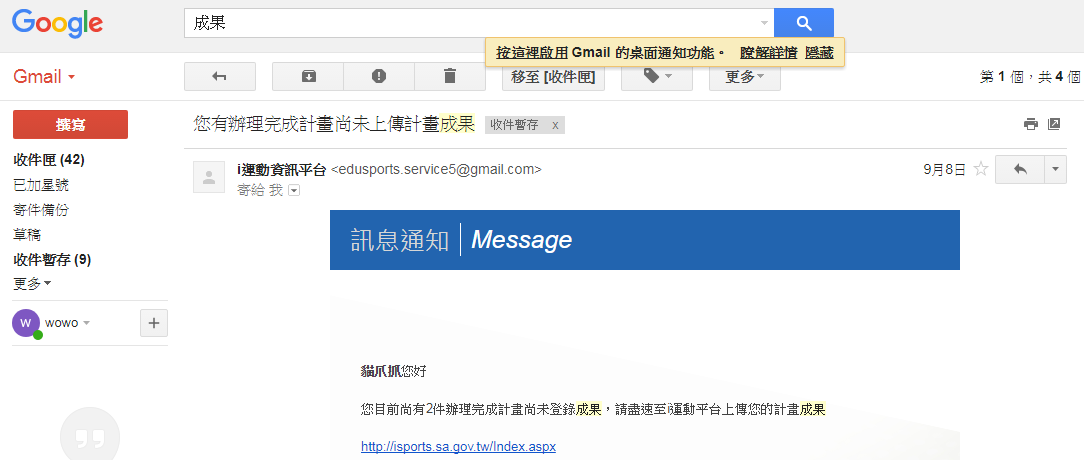 2.前台i運動網址登入  https://isports.sa.gov.tw
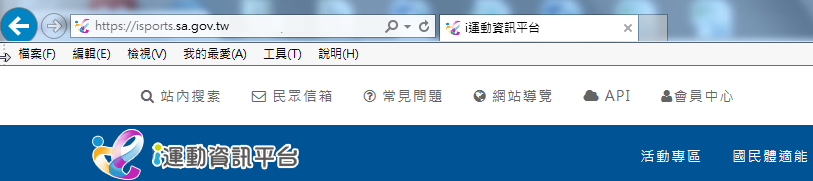 3.點選『會員中心』
4.輸入Email及密碼，點選『登入』
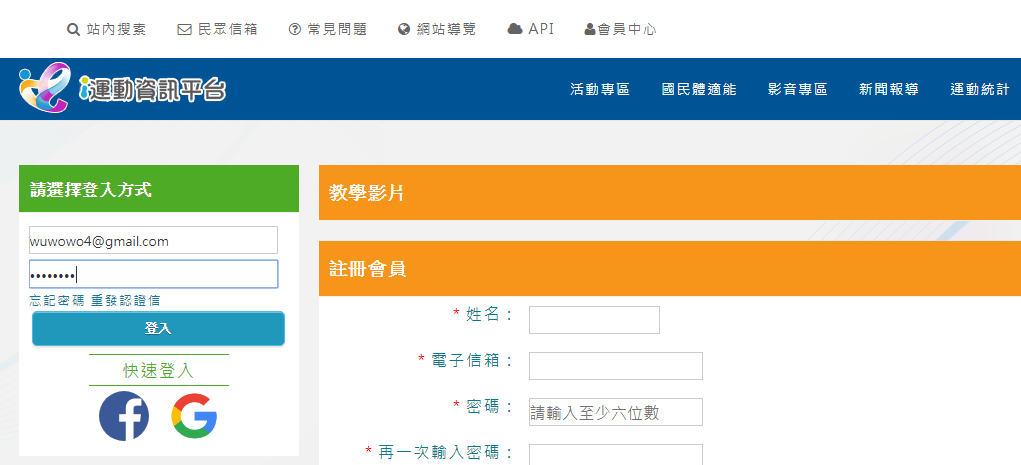 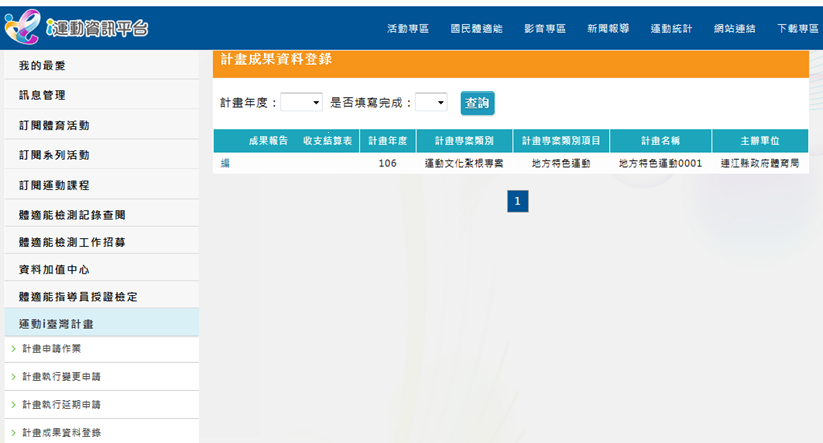 5.點選計畫成果資料登錄
6.點選編進入
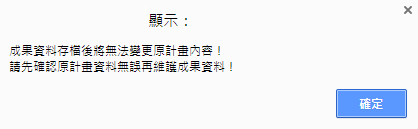 7.進入後會彈此訊息，提醒登錄成果時計畫不會再變動再來登錄成果，點選『確定』
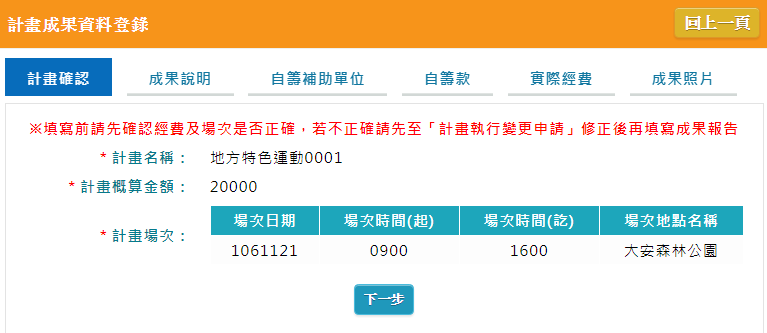 8.畫面會顯示計畫概算金額／場次讓您再次確認，如果有不同請記得做”計畫執行變更申請”異動為最正確版本計畫，若計畫已是最新版本，請點選『下一步』
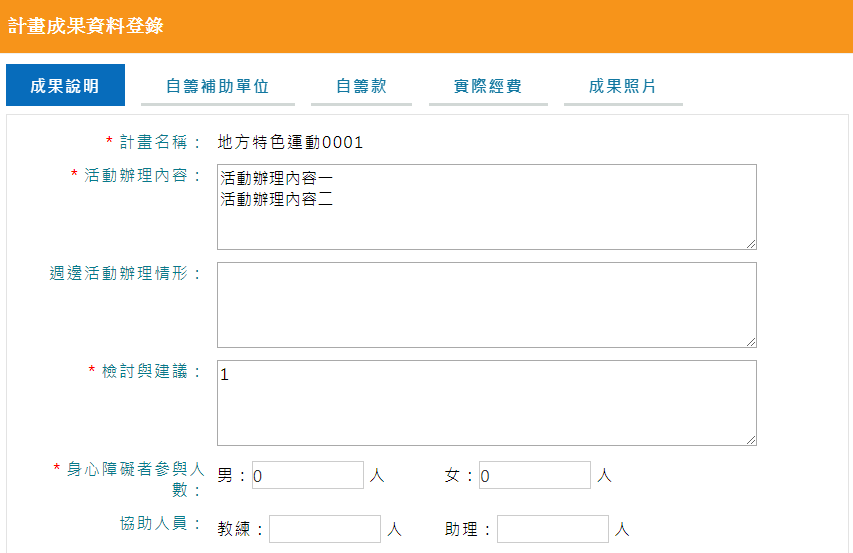 1.點選計畫成果資料登錄
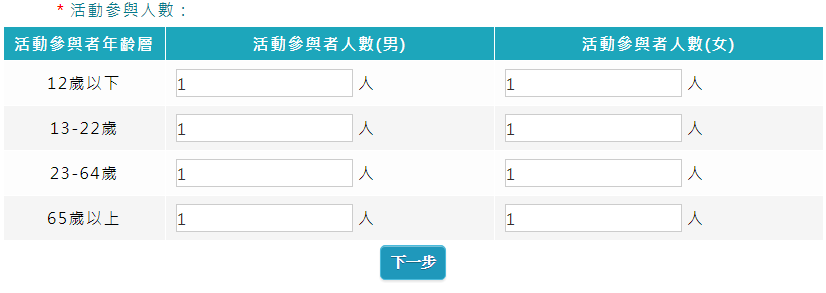 9.填寫成果說明資料，點選『下一步』鈕
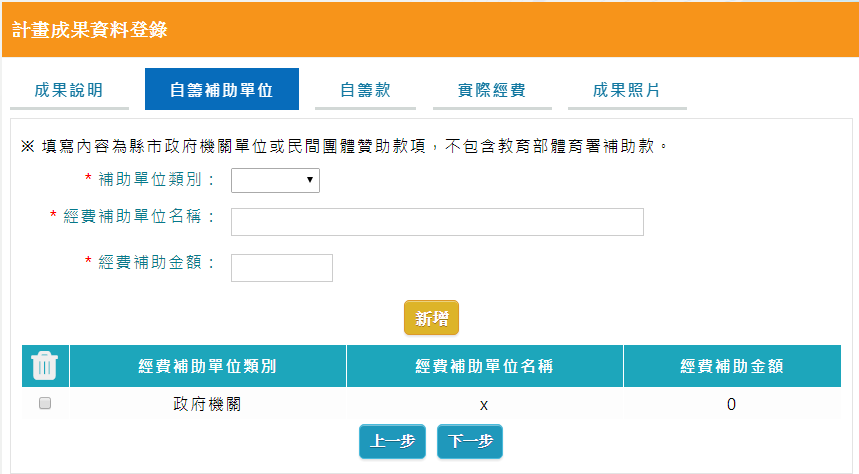 10.輸入自籌補助單位，點選『新增』鈕
12. 輸入完成，點選『下一步』鈕
11.刪除請勾選後點選
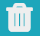 此部分請登錄『縣市政府機關單位』或『民間團體贊助』款項 ，『體育署補助款項』不是在這登打~
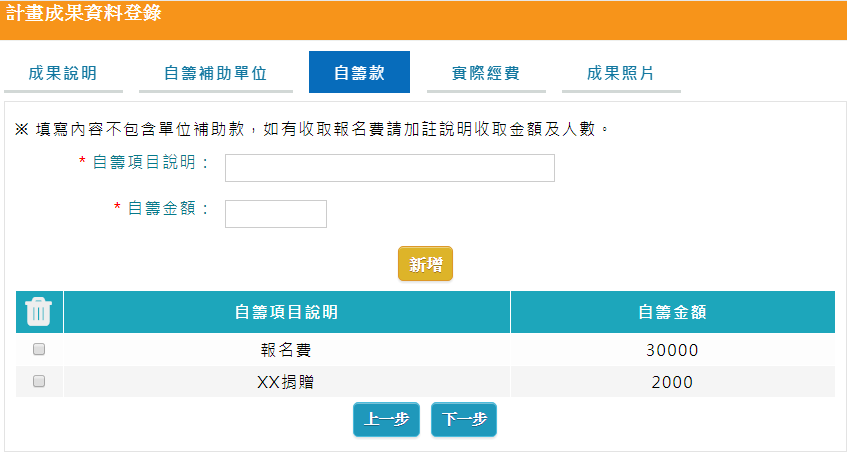 13.輸入自籌款資料，
     點選『新增』鈕
14.刪除請勾選後點選
15.輸入完成，點選『下一步』鈕
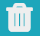 此部分請登錄如『報名費』或『個人捐贈』或『其他收入』款項
輸入體育署補助經費後，點選畫面任一地方或按TAB鍵自動會帶出自籌經費在畫面上
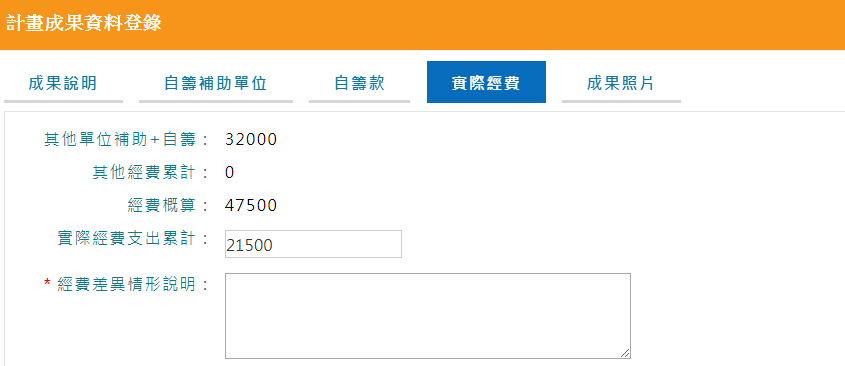 +
下方經費細項自籌經費加總起來的數字
(細項沒有輸入時， 會預設等於自籌補助單位+自籌款的數字)
等於  自籌補助單位+自籌款頁籤輸入金額的加總
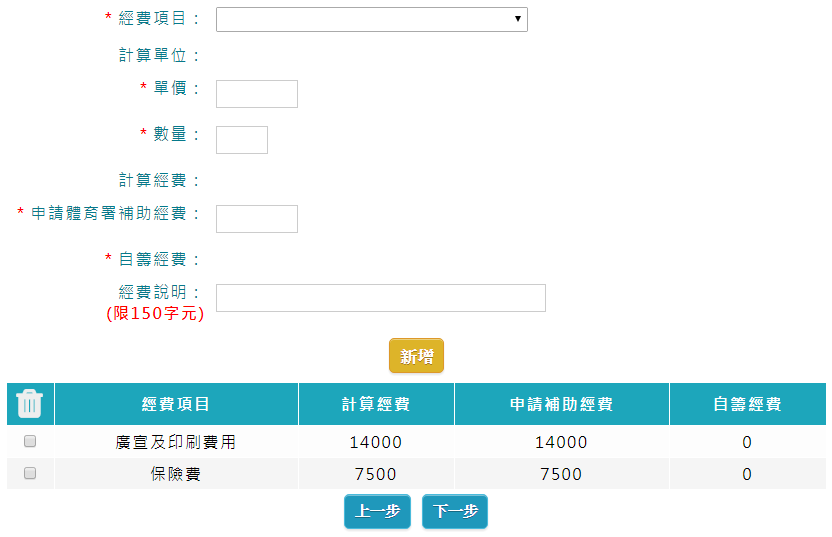 16.逐筆輸入點選『新增』鈕
經費概算不等於實際經費支出累計時，經費差異情形說明一定要填
17.輸入完成，點選『下一步』鈕
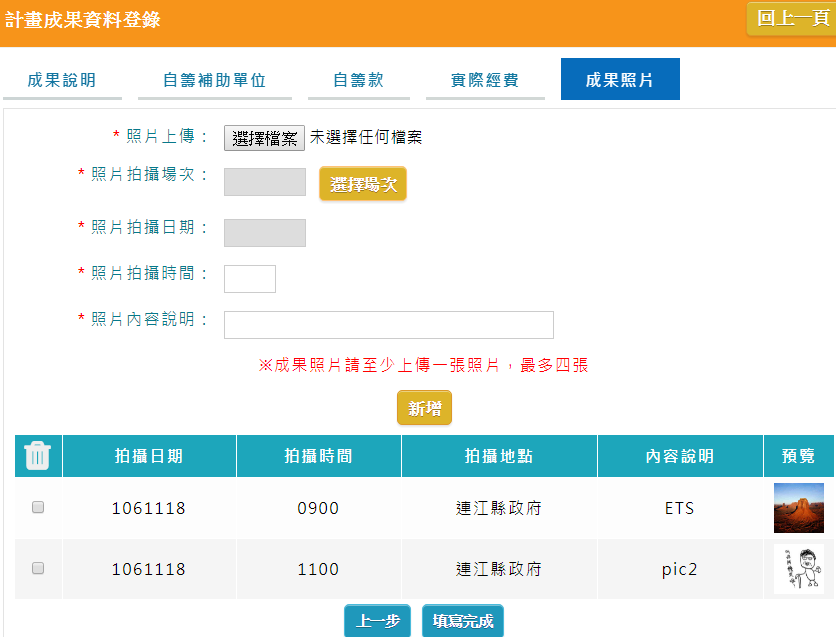 18.上傳成果照片(至少1張)
(1)點選『瀏覽』鈕開窗，
     找到檔案路徑(見下頁說明)
(2)點選『選擇場次』鈕開窗，
     按選取帶回場次(見下頁說明)
(3)輸入照片拍攝時間及內容說明
(4)點選『新增』鈕
19. 點選圖示可預覽
20.輸入完成點選『填寫完成』鈕
此部分成果照片請至少上傳一張照片，最多四張
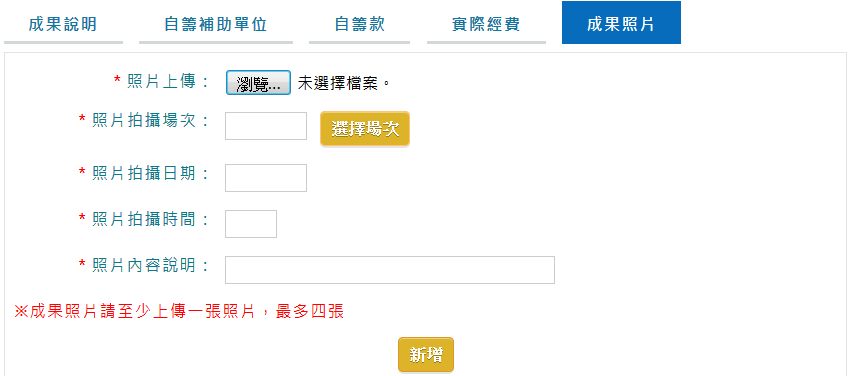 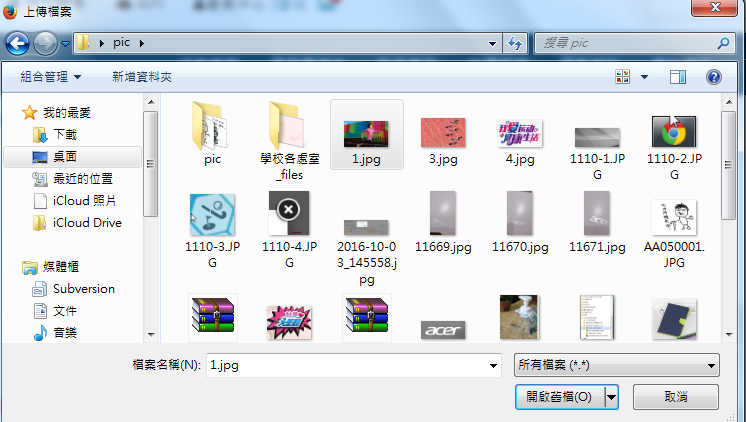 找到檔案路徑，點選『開始舊檔』鈕
點選『瀏覽』鈕開窗，找到檔案路徑
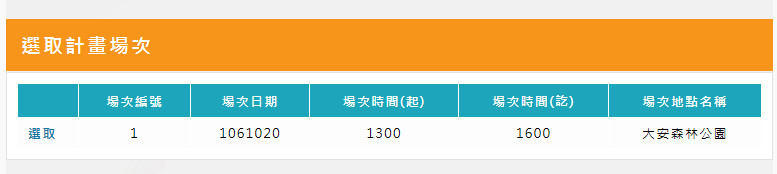 點選『選擇場次』鈕開窗，
     按選取帶回場次
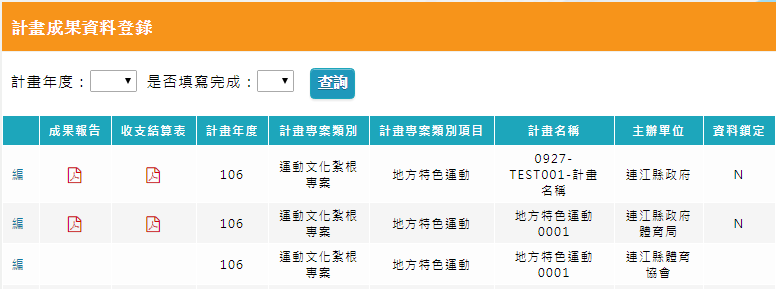 23. 資料鎖定=Y時，不能修改
21. 點選成果報告/收支結算表，點選        圖示可印出(概算細項要有輸入才能印出收支結算表）
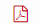 22. 點選編，可再進入修改
1. 請確認計畫變更完畢後再做計畫成果登錄
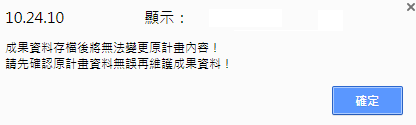 2. 因目前成果登錄非流程性無暫存功能，避免一次無法將成果登錄完成，可先行輸入部分欄位，點選『填寫完成』鈕存檔後再繼續輸入其他資料
(1)成果一定要輸入
(2)自籌補助單位+自籌款頁籤可先不用輸入待填寫完成後再補填
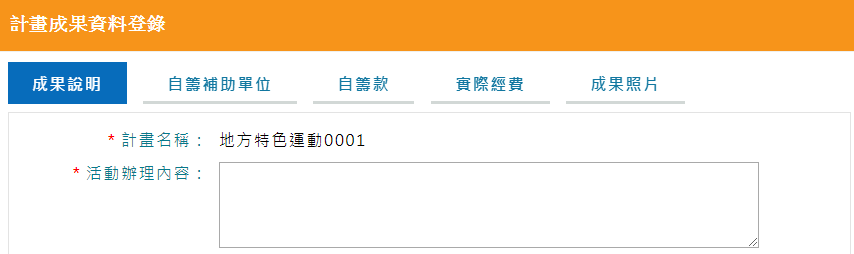 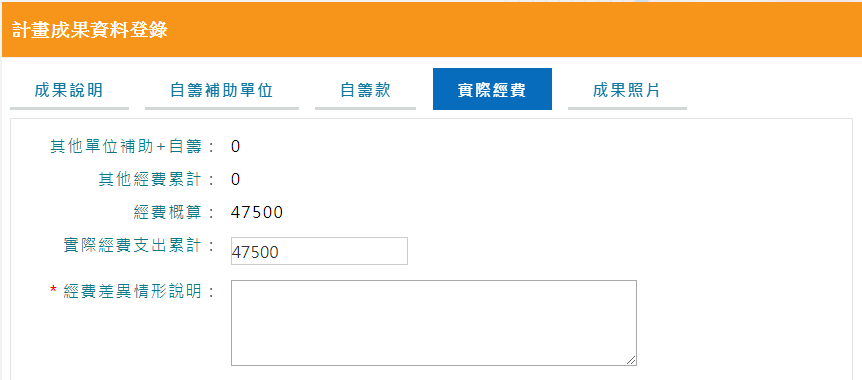 (5)點選『填寫完成』鈕
(4)成果照片至少輸入一場
(3)可以先填實際經費支出累計及差異說明，
    細項待填寫完成後再補填
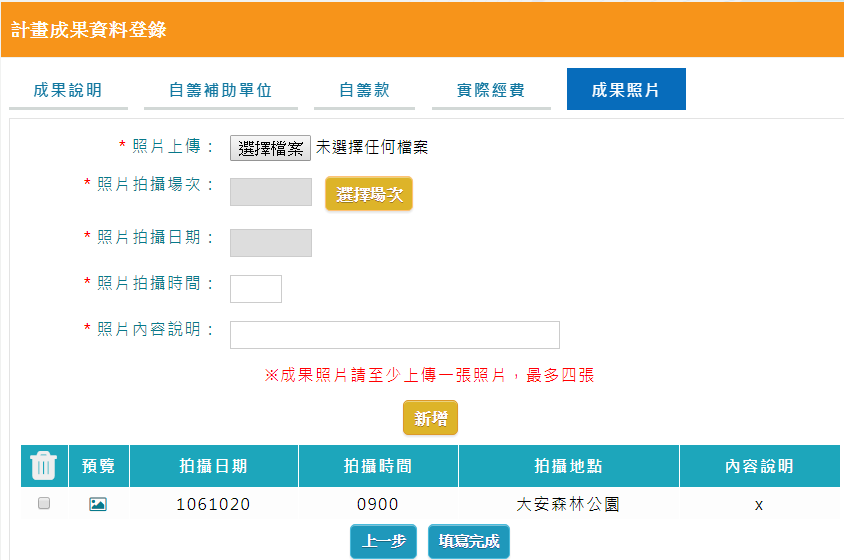 當您在實際經費頁籤，按下一步時一直出現如圖的訊息，請注意以下說明並檢查金額是否正確
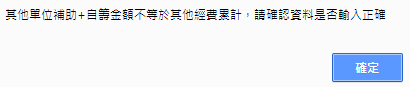 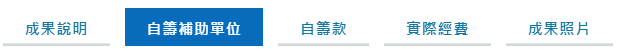 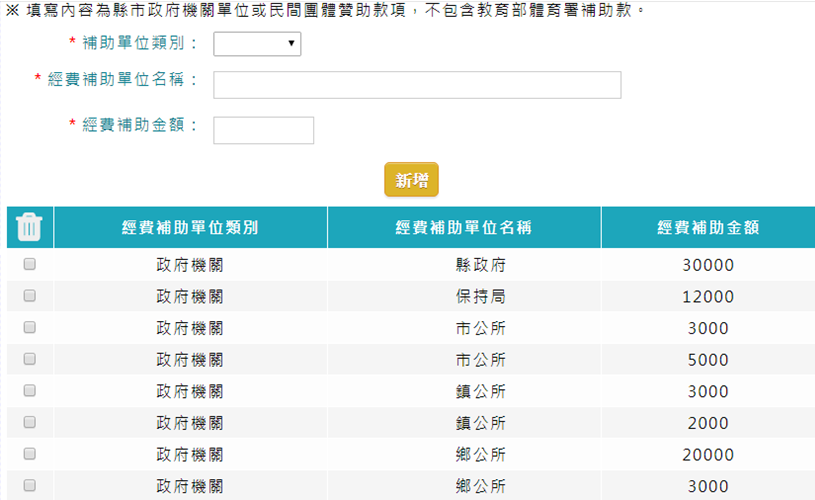 1.自籌補助單位--
經費補助加總78000
2.自籌款--報名費6000
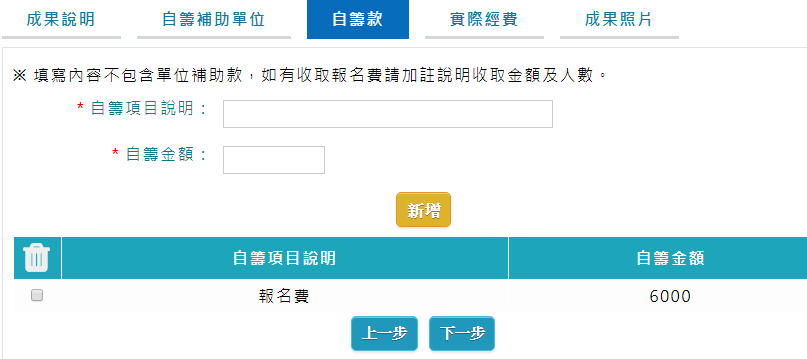 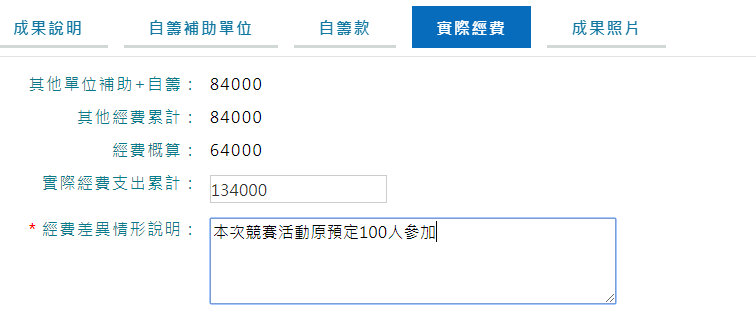 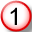 6.經費細項有輸入時，其他單位補助+自籌金額必需等於其他經費累計
                          EX:  其他單位補助+自籌金額(84000)
                                  其他經費累計(84000)
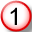 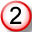 3.(自籌補助單位--經費補助78000)+(自籌款—報名費6000)=84000
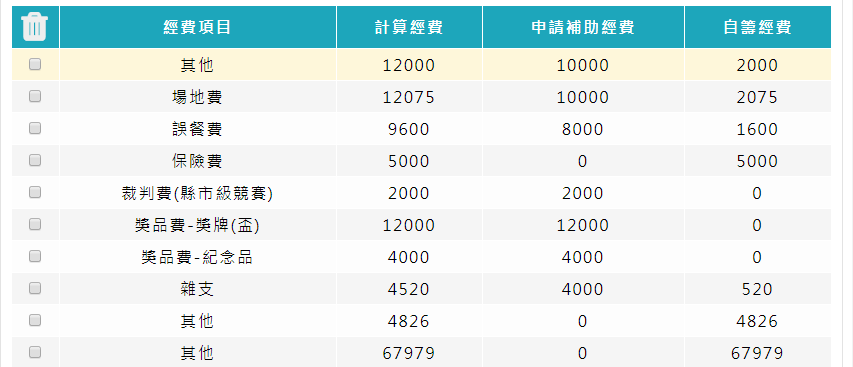 4.計算經費加總=134000
5.自籌金額加總=84000
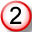 成果報告報表--
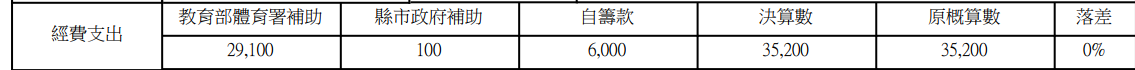 系統畫面--
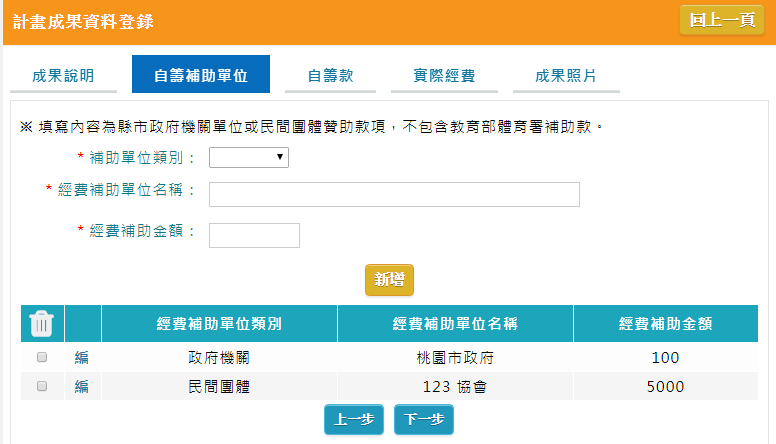 成果報告報表上自籌款金額(綠框) =自籌補助單位頁籤中補助單位類別(民間團體)+自籌款頁籤中金額
EX: 民間團體5000+報名費1000=6000
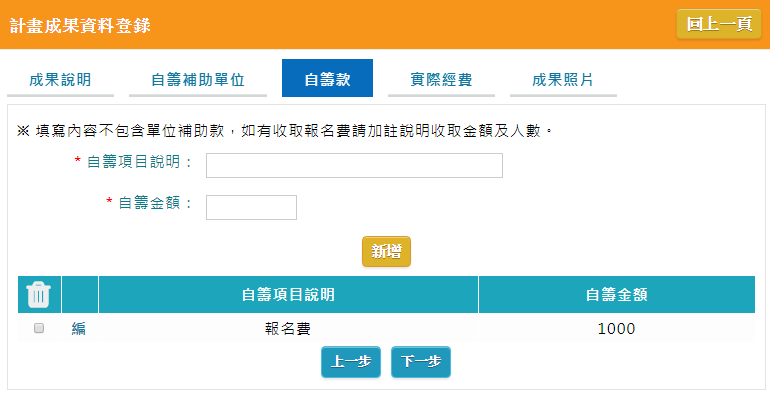 成果報告報表上縣市政府補助(紅框)
=自籌補助單位頁籤中補助單位類別(政府機關)金額 EX:政府機關100
二、系統功能操作練習
P.49
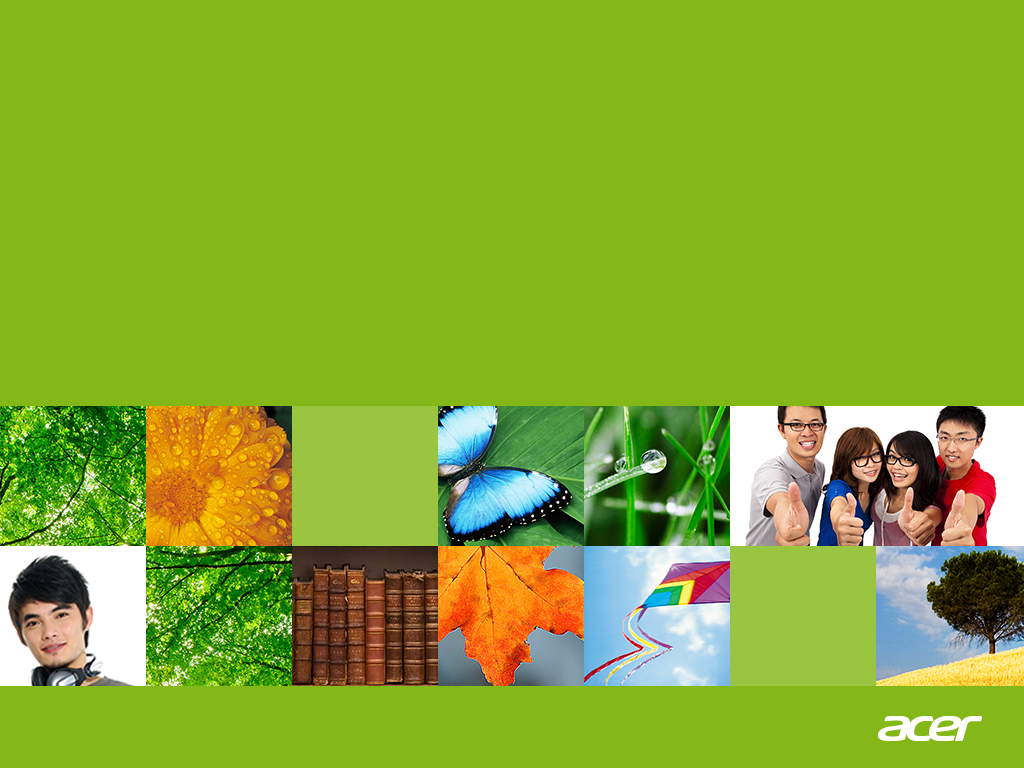 感謝聆聽，敬請指教